Sports Related Dementia (and other Brain Diseases)
Litigation Overview
Where it has been , where it is now and where it is heading?
Welcome
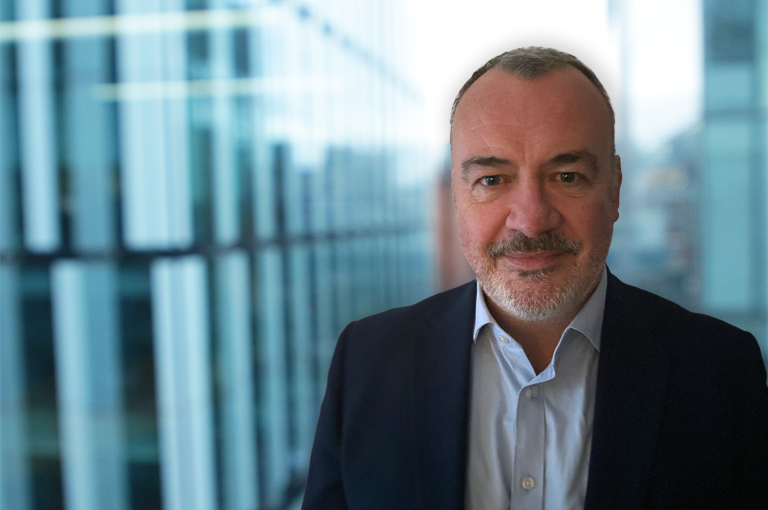 David Wynn
Partner, Global Head of Legacy
M +44(0)7557 311 669
E   David.Wynn@dwf.law
Where it has been
NFL concussion lawsuits.
2
DWF | Title | Classification: Public / Internal / Confidential / Highly Confidential <delete as appropriate>
Where it is now
UK Dementia Litigation Update
3
DWF | Title | Classification: Public / Internal / Confidential / Highly Confidential <delete as appropriate>
Where is it heading?
Other Jurisdictions, Australia , Canada ?
4
DWF | Title | Classification: Public / Internal / Confidential / Highly Confidential <delete as appropriate>
Medical and Legal Causation and impact on Insurance and Reinsurance.
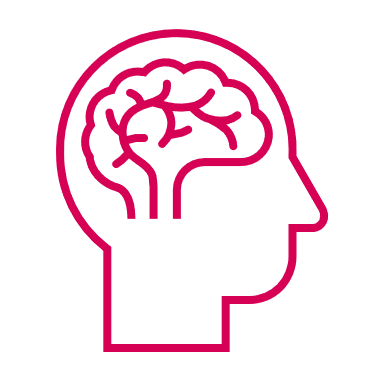 5
DWF | Title | Classification: Public / Internal / Confidential / Highly Confidential <delete as appropriate>
Conclusions
6
DWF | Title | Classification: Public / Internal / Confidential / Highly Confidential <delete as appropriate>